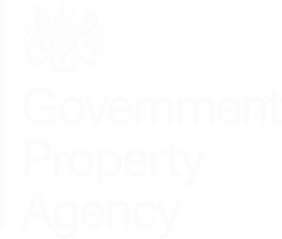 GovPass Market Engagement
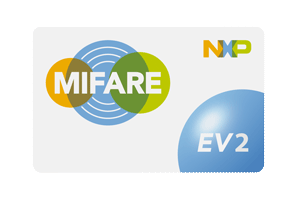 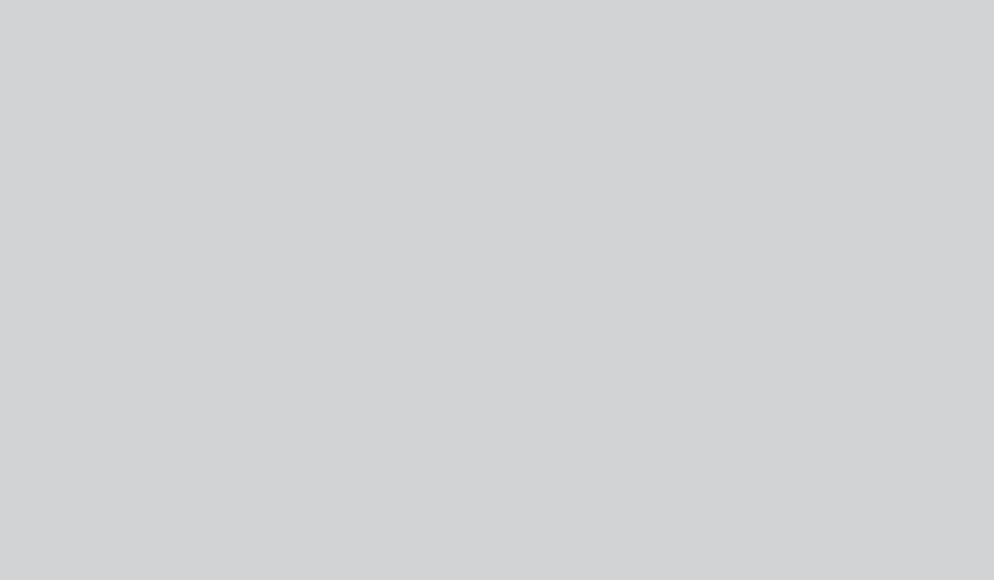 14th December 2023
Picture box
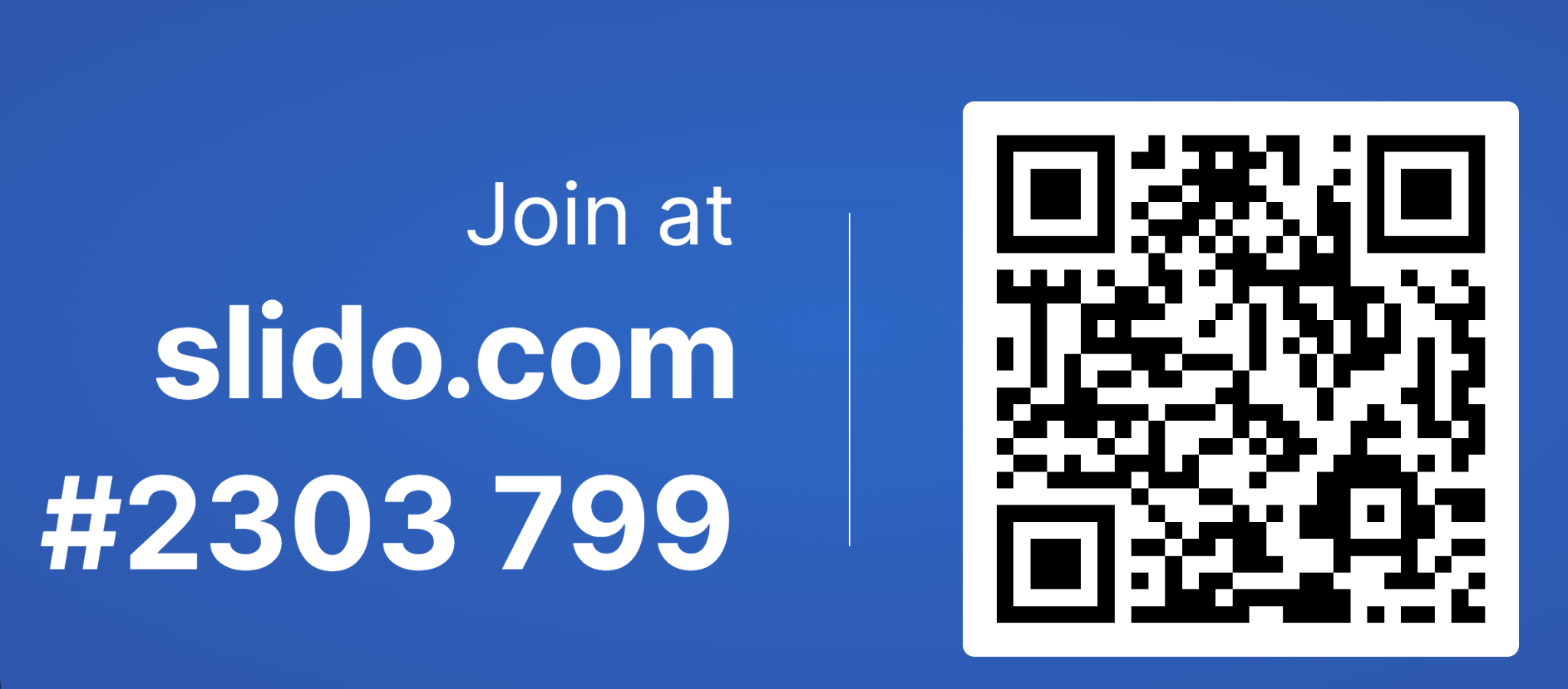 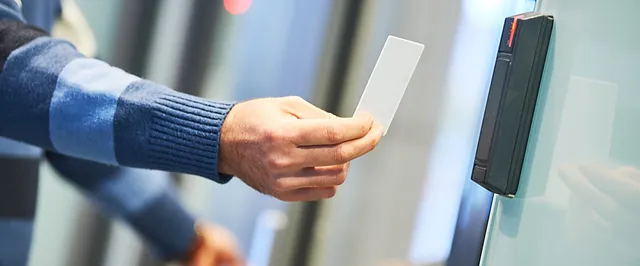 Picture box
GPA strategy and narrative
GPA is a public sector property holding company creating great places to work for civil servants.
We define the strategy, and deliver outcomes, for the Government’s office and warehouse portfolios. 
We act as the single landlord for our government department clients.
We provide workplace services to our clients, where required.
Using our civil service know-how and commercial expertise, we are transforming the estate to be shared, sustainable and provide value for money.
GPA has developed a 10 year strategy, covering the period 2020-30. Over this timescale we expect to transform the way the general purpose government estate supports public service delivery by: 

Improving the experience of the workplace for civil servants; 
Enabling increased working across departmental boundaries within the public sector; 
Supporting moves from London to the nations and regions of the UK; 
Taking a locality planning approach to optimise the government estate, and working with local authorities to embed our contribution to place-making; 
Responding to the changes in ways of working being accelerated as a result of responses to COVID-19; and 
Improving the sustainability and condition of the estate.
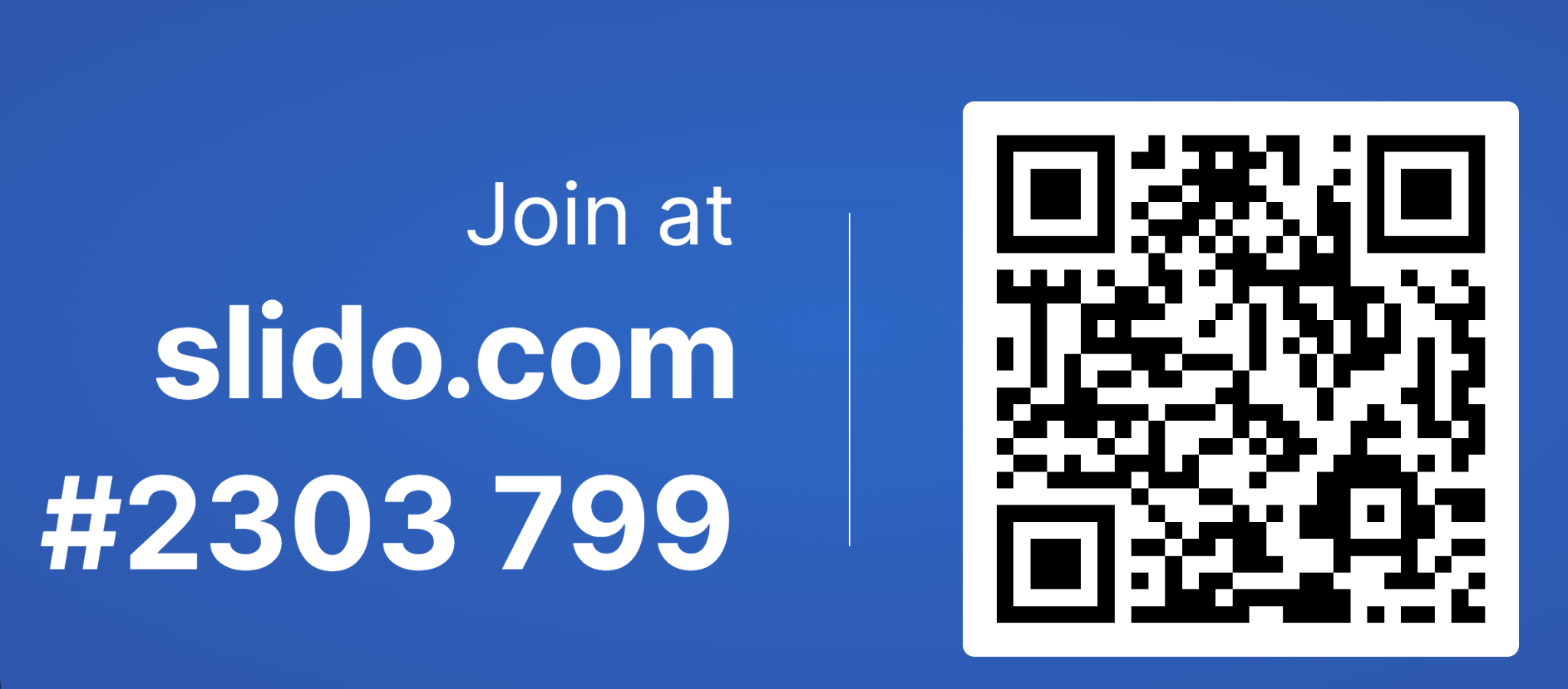 GovPass Background
Strategic Context

‘One Estate’ is a core component of the Civil Service Interoperability Programme and is an enabler for Civil Service Reform
Civil Service Operations Board (CSOB) has mandated that Government departments should adopt common property technology (PropTech) to create interoperable buildings that support mobile working - flexible estate supporting flexible working
GovPass is part of a range of GPA PropTech services supporting interoperability including Single Building Shared Networks, GovWifi, GovPrint, Space Booking and Audio Visual Standards.
The ability for civil servants to easily access the government estate is a core requirement to allow civil servants to work flexibly.

The GovPass project commenced in 2019, as a UK Government interoperable access card available to all Civil Servants.
Cabinet Office publish guidance and standards on GovPass onboarding for vendors, integrators - available on request.
To date c. 48 sites have been deployed with GovPass technology with c.69,000 GovPass cards issued to Civil Servants.
The GPA is rolling out GovPass to its wider Estate.
Many Government departments have either adopted or plan to adopt the GovPass technology. 
GovPass cards are interoperable with other HMG services such as: 
GovPrint - this uses a secure application on the card to conduct follow me printing tasks.
GovPass CHECK service allows remote validation of a GovPass card state - this can be
achieved either via a phone app, web portal or directly via an electronic access control
API connection.
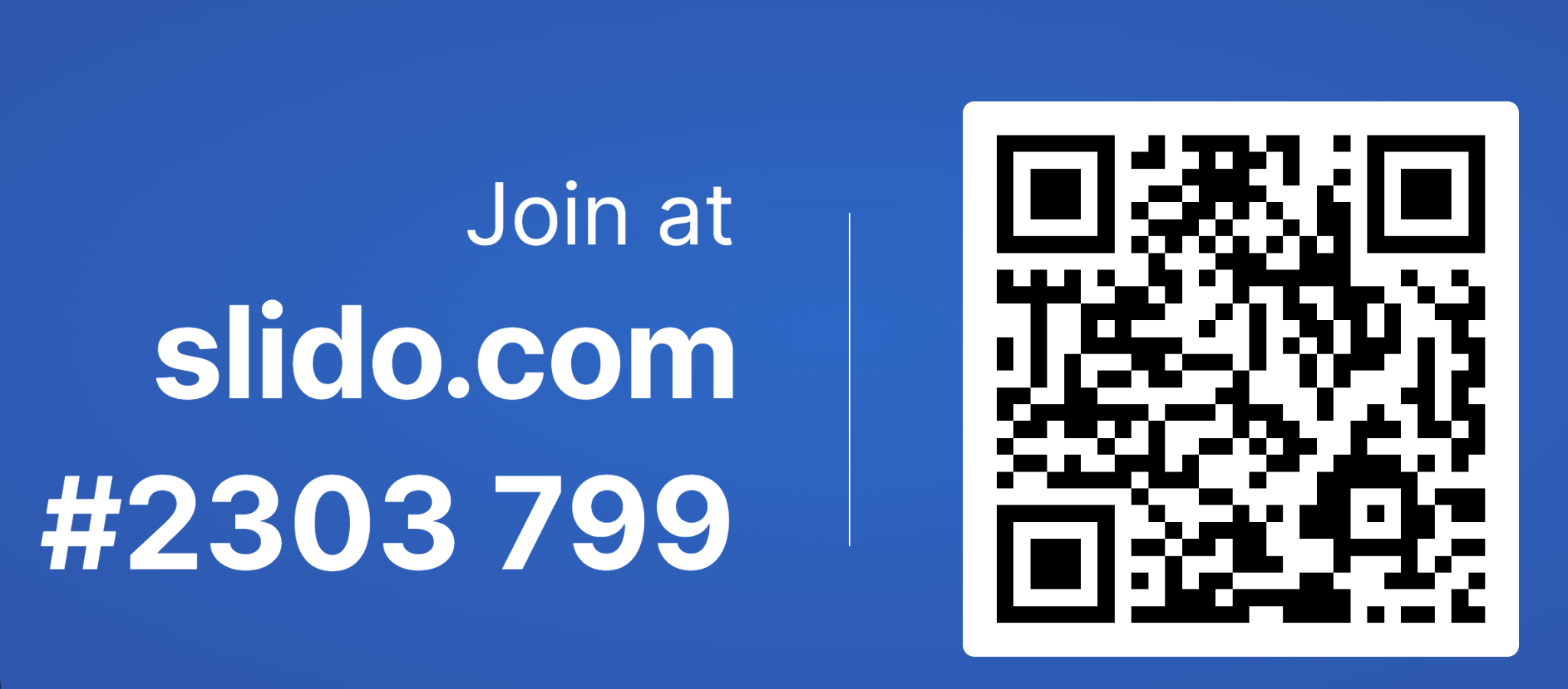 GovPass Requirement
The GovPass technology is based around a MIFARE DESFire EV2 32Kb smart card.
Card certification (Mandatory): EAL5+, requirement for supplier to provide ‘Common Criteria’ document of certification
GovPass cards specification: CR80.30mil (762microns), tolerance +/- 1.96mil (50microns), PVC carrier, Colour: RAL 9010, Gloss finish. See part number details below.
Alternative casings options sought, such as recycled PVC, PVC/PET polyester core composite, biodegradable. 
Compatible alternatives to be provided should EV2 32kb not be available during life of contract.
All GovPass cards are encoded by the Cabinet Office/GPA, then pre-personalised by printing both the card number and return details utilising direct to card (DTC) printing technology. 
Cabinet Office publish guidance on GovPass card templates.
All cards are fully personalised (Photo ID) using HMG GovPass templates - this is accomplished either centrally or at building level using 600DPI retransfer printers.
Cabinet Office publish guidance of GovPass card printer requirements and blank pass storage/destruction.
Holographic overplays are currently not utilised, although these security features may be added in the future as part of the final personalisation process.
Anticipated annual card requirements c100k-120k cards.
Minimum order quantity of 100-120k cards.
Associated Goods required: CR80.30mil blank PVC/Recycled PVC cards - non chipped required, ad hoc quantities, 600dpi retransfer printers plus consumables (such as colour ribbon and cleaning kits), Secure Access Module AV3’s.
Smart Card Part Number:
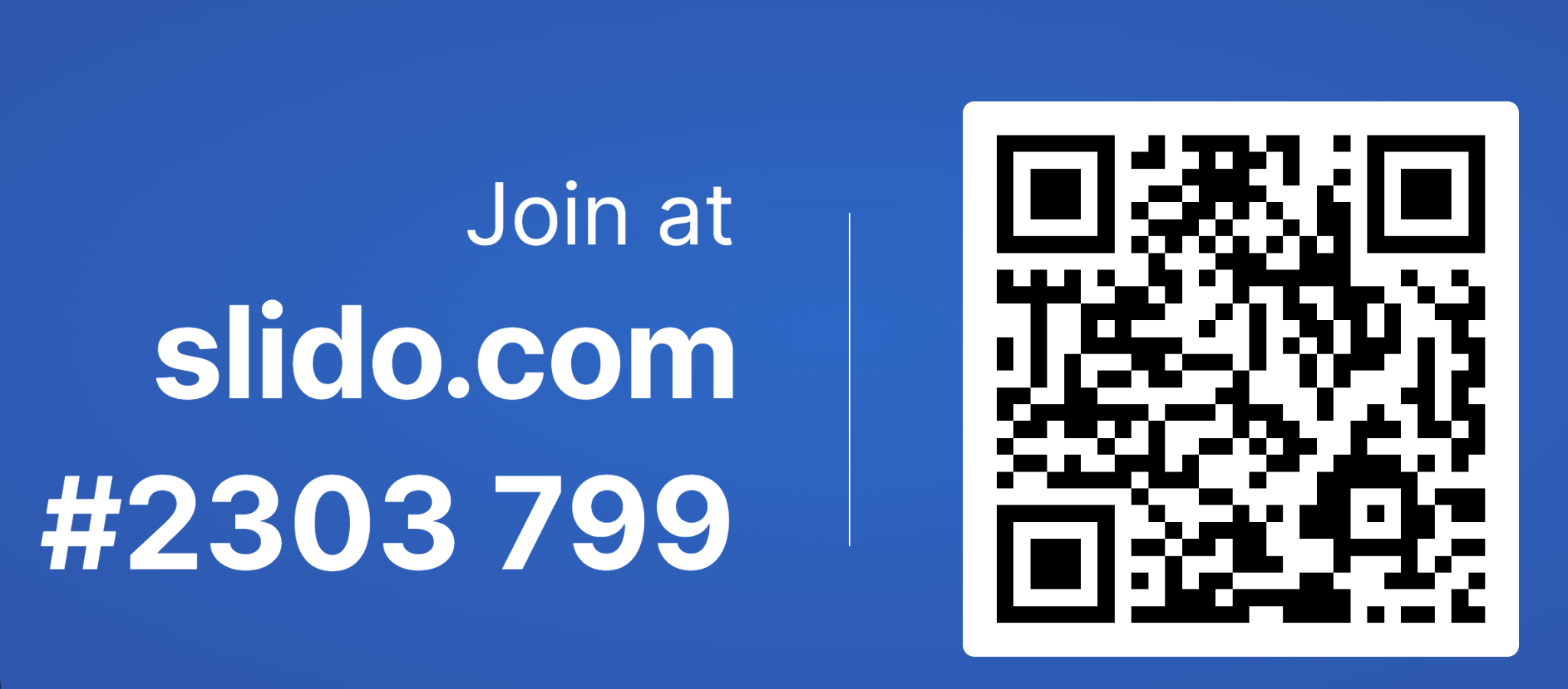 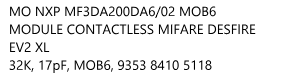 Contract Terms
Government Mid-Tier Contract Terms - https://www.gov.uk/government/collections/the-mid-tier-contract
Suppliers should review Schedule 26 (Sustainability) with regards to Modern Slavery clauses
Zero volume commitment
Maximum Value £1,200,000 (ex-VAT) over 5 years
Cyber Essentials required
Financial Health assessed during competition followed by annual checks.
Adherence to NCSC supply chain security guidance. Annual review points demonstrating adherence (https://www.ncsc.gov.uk/collection/supply-chain-security).
Required to share details of the cards source (manufacturer).
Approval required from Authority whenever there is a change in sub-contracts (such as manufacturer).
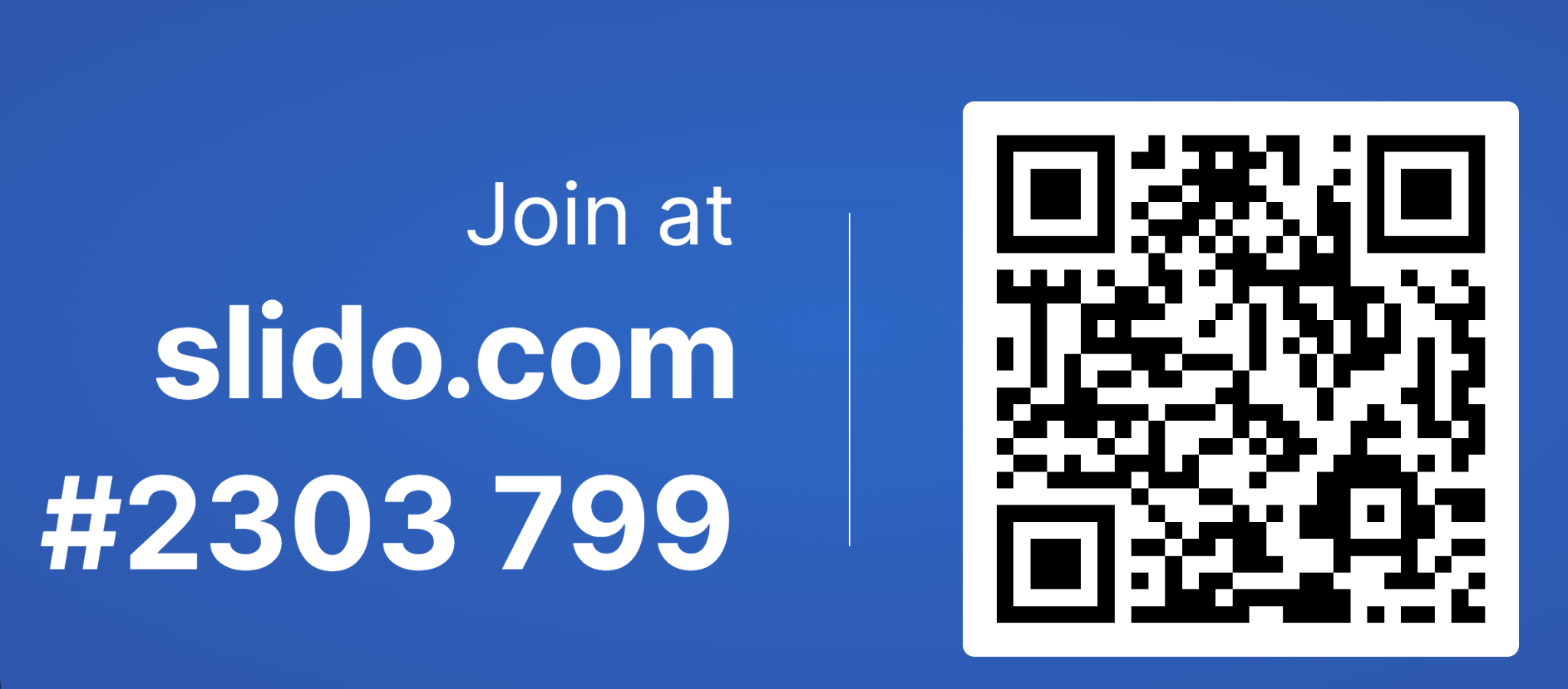 Evaluation
Technically acceptable lowest price
Stage 1 - Selection Questionnaire (PASS/FAIL) - (Template is available here should suppliers want to review in advance)
Stage 2 - Testing by sample (PASS/FAIL)
Stage 3 - Lowest Price of suppliers who pass stage 1 and 2.

Product acceptance criteria:
The supplier shall provide samples (ten card samples) to demonstrate the following criteria: 
Compliance with EV2 32Kb card type: Tested by Authority - Pass /Fail. - Tested via NXP Discover open source phone APP application.
Card carrier type: CR80.30mil, supplier to provide details on materials including any available certifications such as relating to net zero, including any recycling instructions.
The Authority shall conduct printing tests using GovPass card templates on card samples provided by the supplier (per batch) to ensure printing personalisation processes can be achieved. 
Before contract commencement a set of card samples will be produced and personalised by the Authority to the required HMG standards using GovPass templates (utilising the above process). These sample cards will be used as a reference for future card sample/tests to ensure consistency.
Questions for Suppliers
The GPA would like suppliers to help answer the below questions:

What is the typical lead time for supply of the requested card and volume?
How many cards are there in a silicon wafer to obtain optimum pricing?
Please detail the recycled/biodegradable/composite/low carbon options available for the specification of card requested. Typically, will these alternative materials attract a higher price? If so please share an indicative percentage of any typical price increase over standard PVC.
Will you be able to submit 10 sample cards, per casing type, that meet the specification by the indicative bid deadline?
Will you be able to provide prices for EV3 16kb and EV3 32kb during the indicative bid timeline?
Are you aware of any modern slavery / forced labour in your supply chain and will you be able to share what measures you have in place to mitigate or address modern slavery / forced labour in your supply chain during the procurement process?
Are you able to obtain information from your supply chain (including end manufacturer) in order to complete Part 2 of the Selection Questionnaire here that will need to be completed for yourself and your sub-contractors, as part of the Invitation to Tender?

To answer these questions and help shape our requirements, please email Naomi.Clarke@gpa.gov.uk by 21st December 2023.
Next Steps
Respond to Questions by 21st December 2023

Look out for Contract Notice on https://www.gov.uk/find-tender - Anticipated 1st February 2024. Documents to include:
Selection Questionnaire
How to Bid 
Statement of Requirement
Pricing Matrix

Maximum 35 calendar days for supplier to submit bid and 10 sample smart cards per casing type.

Preferred supplier selected and standstill period begins mid - March 2024

Contract Award April 2024
Q&A
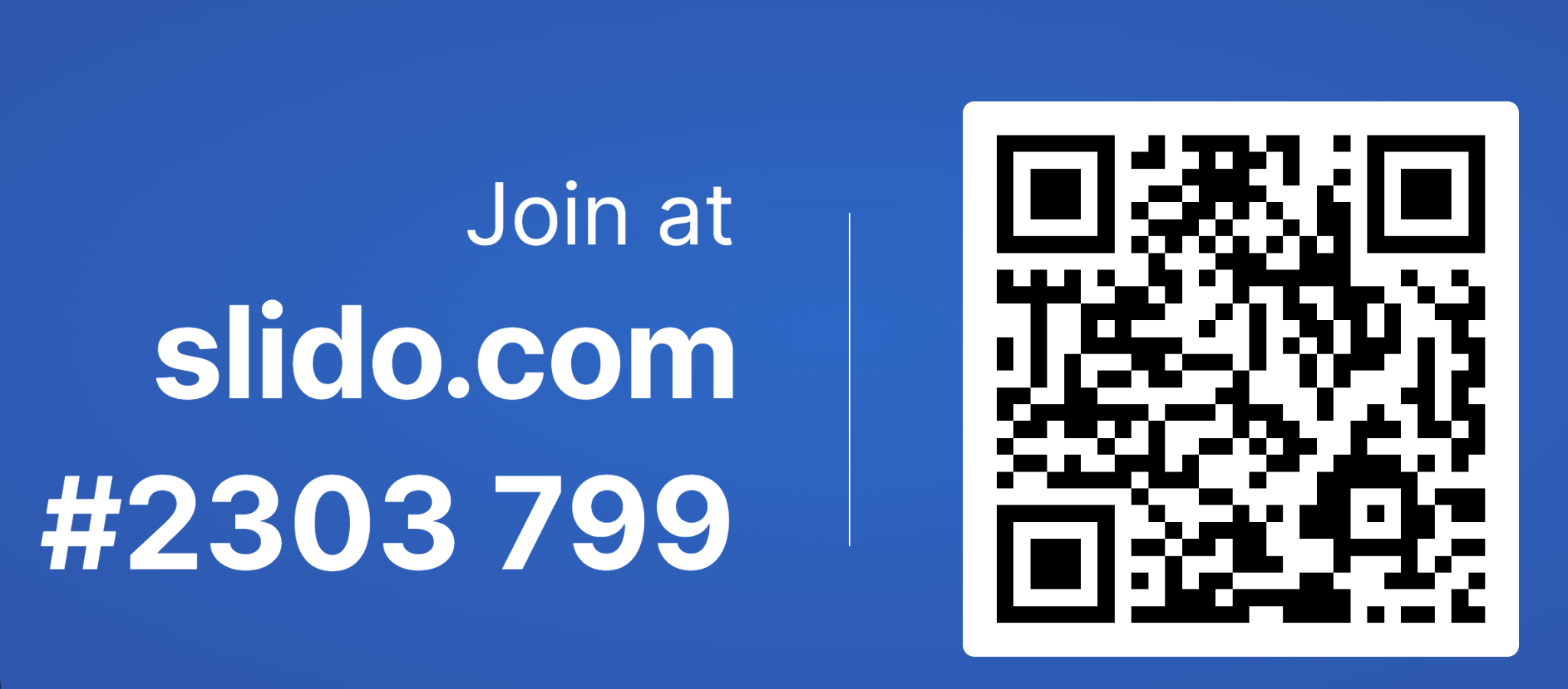 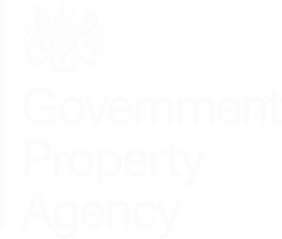 Thank you for attending
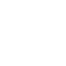 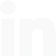 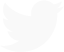 gov.uk…/government-property-agency
/government-property-agency
@UKGovPropAgency